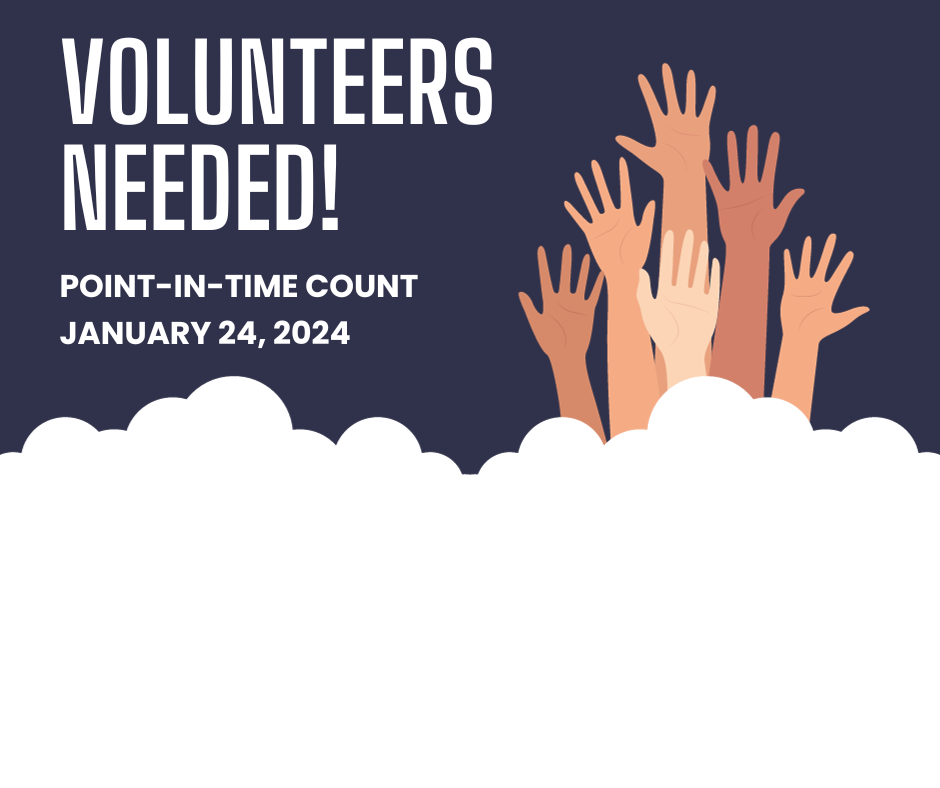 [Organization] is looking for volunteers to help collect data from community members experiencing homelessness in [County Name].
To get involved, please contact [name]
[email]
[phone number]

Or visit
[www.yourwebsite.com/PIT]
[Speaker Notes: To export/save: select picture and all textboxes, hold shift, right click, select “save as picture”.]